Муниципальное  дошкольное образовательное автономное учреждение «Детский сад №31 «Солнышко» комбинированного вида  г. Новотроицка Оренбургской области». Мастер – класс на  тему : «Математика вокруг нас».
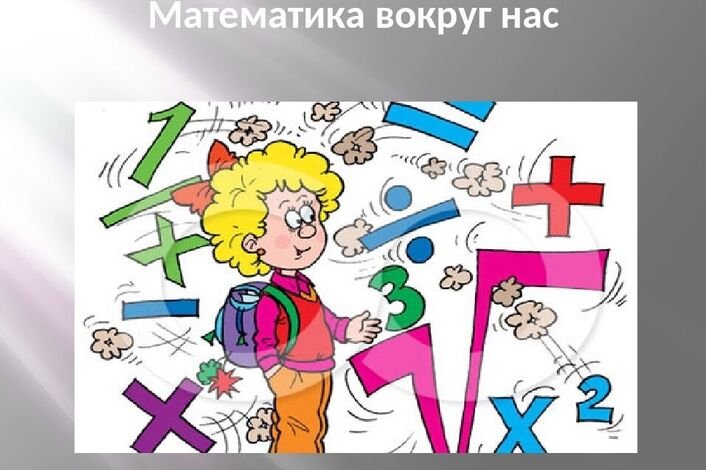 Подготовила:
 Абдулина Г.М.
Начало учебного года
Цель: повышение уровня знаний педагогов по формированию и развитию математических представлений у дошкольников при проведении режимных моментов, в совместной деятельности педагога с детьми и самостоятельной деятельности детей.
 
     Задачи:
1. Познакомить педагогов с нетрадиционными технологиями в работе по формированию  и развитию математических представлений.
2. Вооружить педагогов практическими навыками по формированию и развитию  математических представлений.
3. Изготовить  и  продемонстрировать использование дидактического пособия «Дерево».
Дежурство
повторяют количественный счет 
соотносят предметы по количеству 
развивают память 
развивают пространственное мышление
Интеграция
Художественно- эстетическое развитие
Речевое развитие
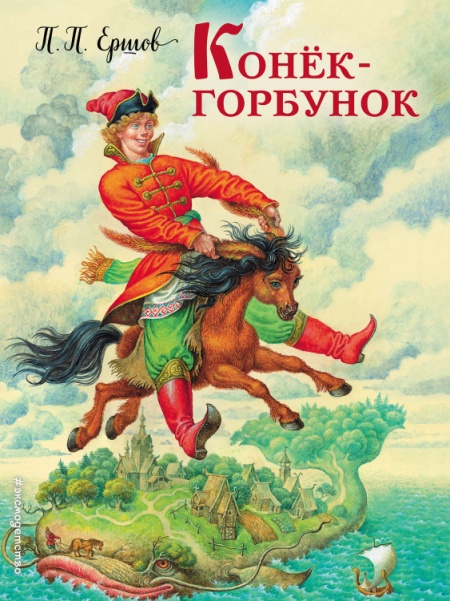 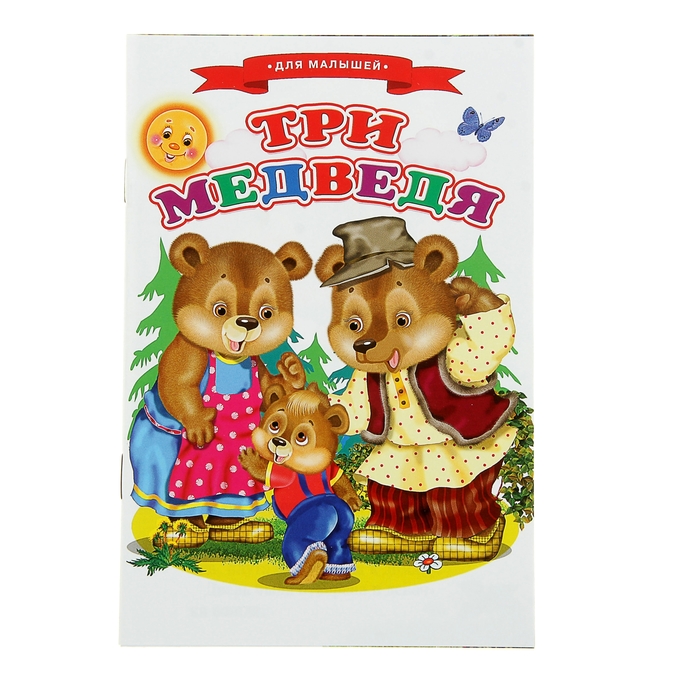 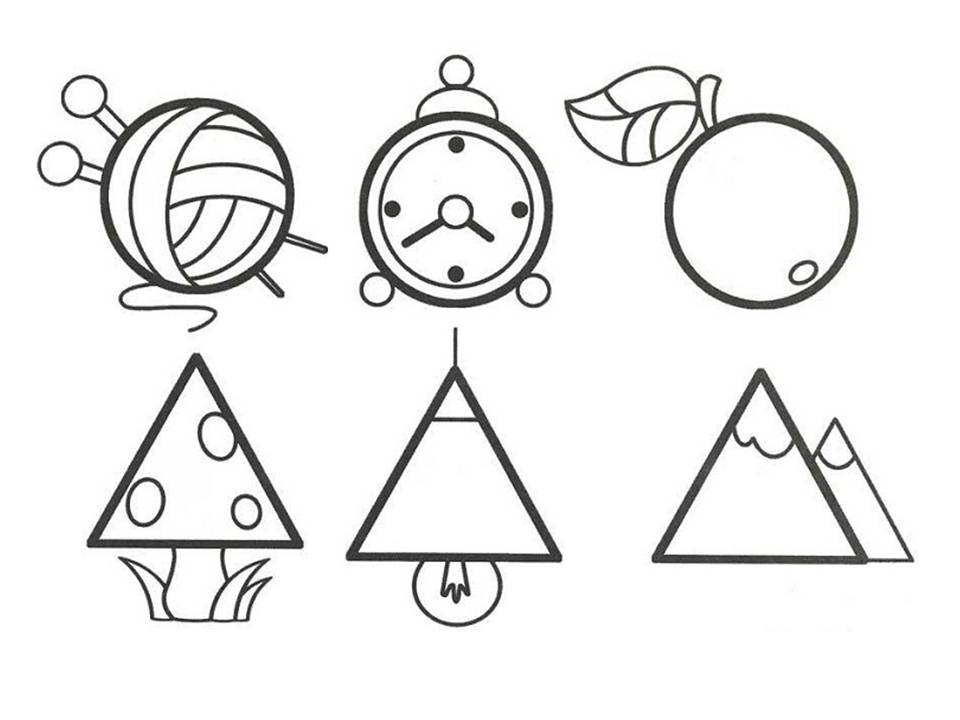 Интеграция
Физическое развитие
Экспериментирование
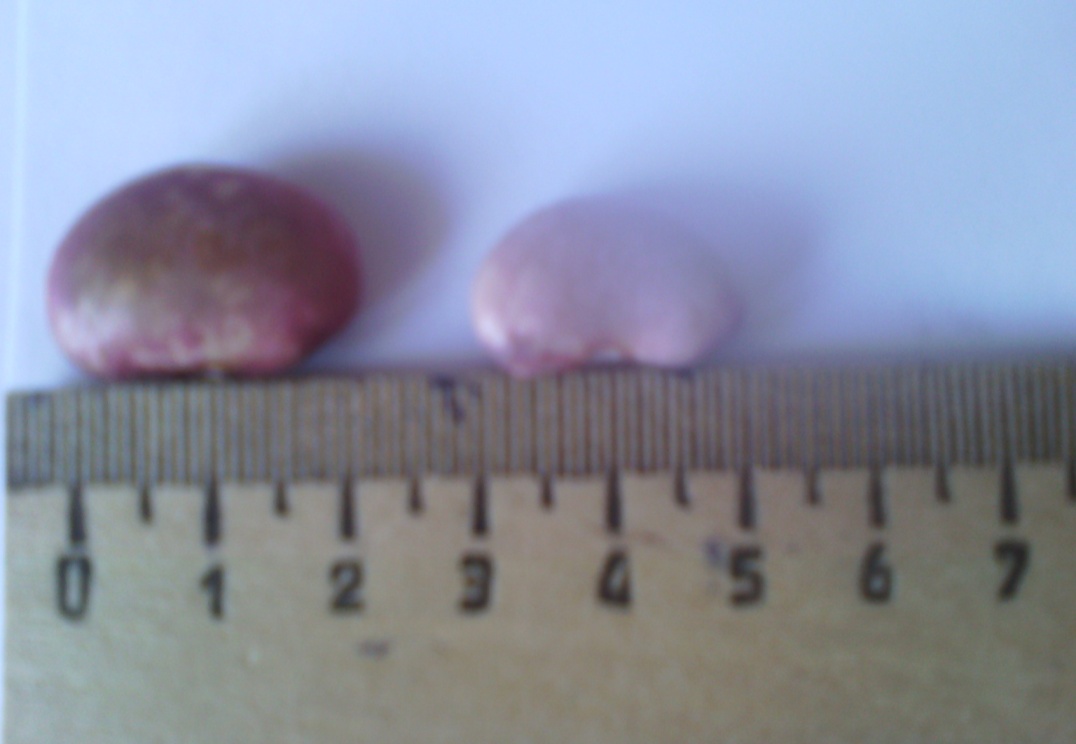 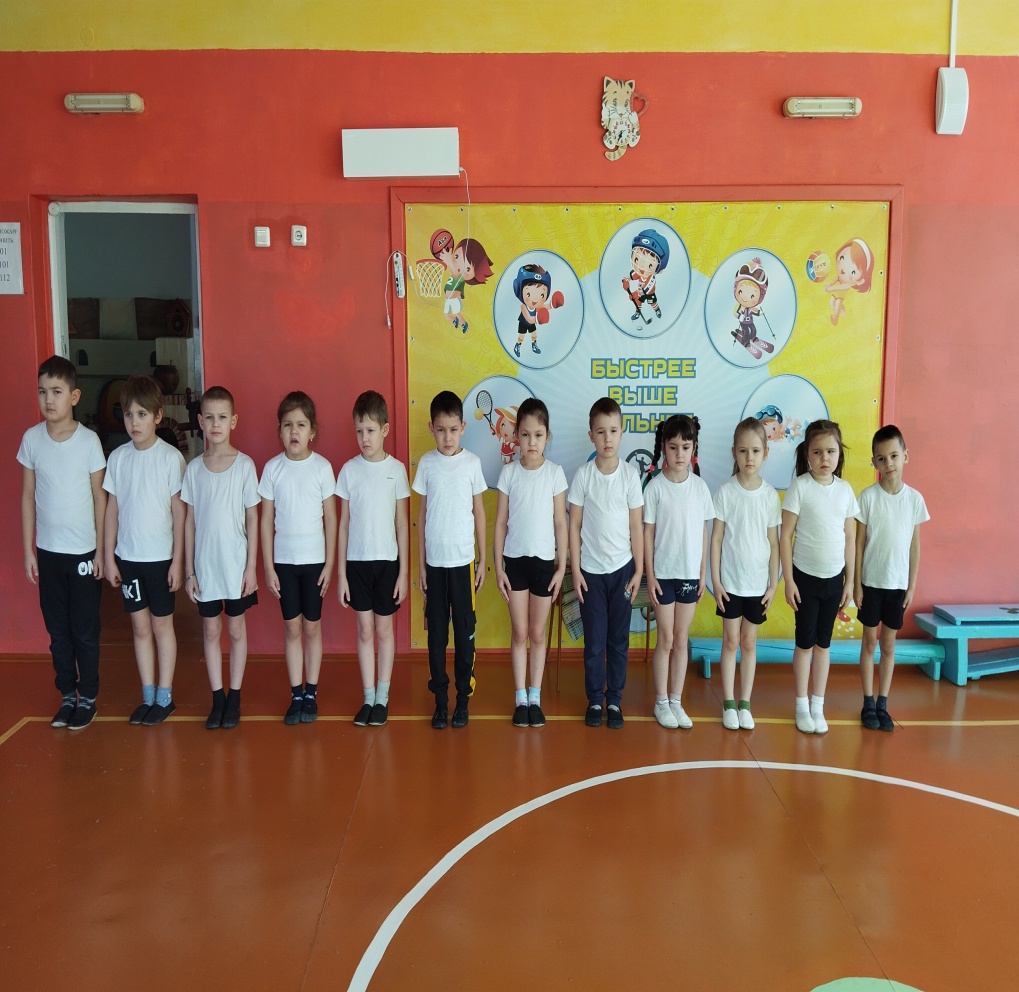 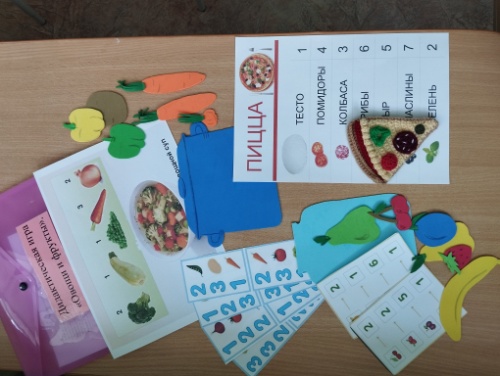 Сюжетно-ролевые игры
Игра «Магазин»
Игра «Кухня»
Сюжетно – ролевые игры
Игра «Салон красоты»
Игра «Дочки-матери»
Настольные игры
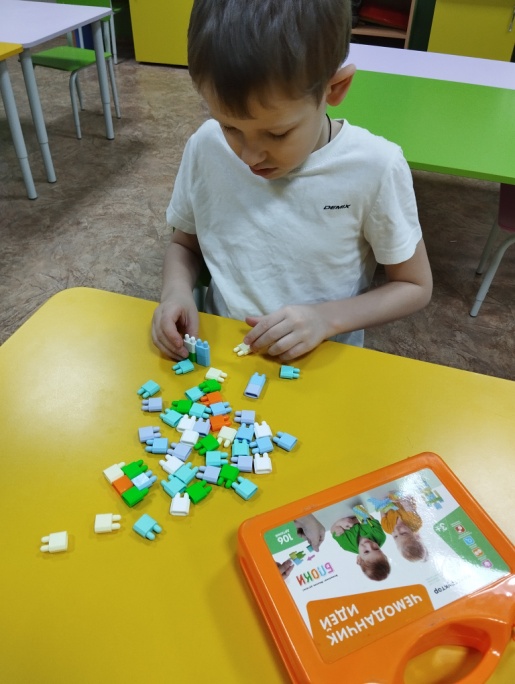 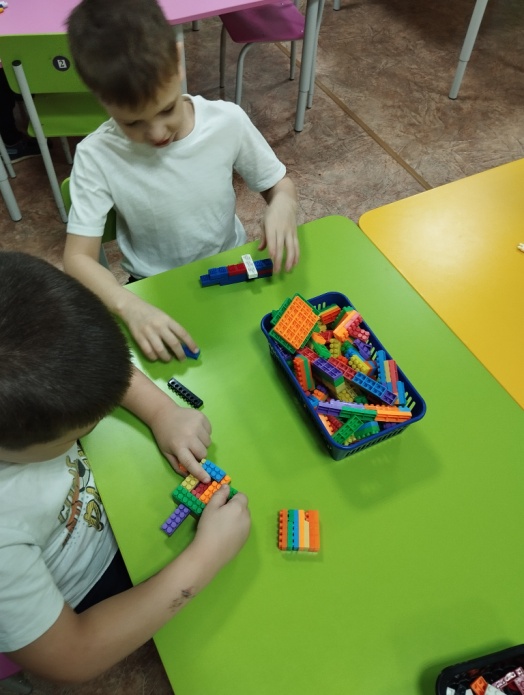 шахматы
шашки
конструкторы
пазлы
Головоломки
кубики Никитина
блоки Дьенеша
Середина учебного года